Motion
Chapter 11 Sections 1-3: pg 328-348
Key Vocab: Ch 11.1-3
Frame of Reference (reference point)
Scalar vs. Vector
Distance
Displacement
Speed
Instantaneous speed
Constant Speed
Average speed
Velocity
Acceleration 
Instantaneous acceleration
Constant acceleration
Average acceleration
Scalar vs Vector
Scalar – magnitude	EX: speed, distance, mass, volume

Vector – magnitude and direction
	EX: velocity, acceleration, force, momentum
Describing Motion
Motion is an object’s change in position relative to a reference point
Relative motion:  Motion we don’t always notice (sitting in a desk, but Earth is moving relative to other planets)
Displacement vs. Distance
Distance: the change in the position of an object
Measures the path taken
Displacement is the change of an object’s position
Must always include direction
Distance vs. Displacement
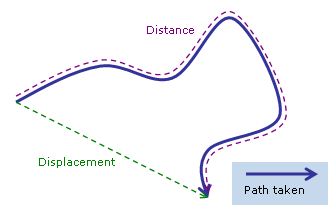 Describing Motion continued
Speed describes how fast an object moves
distance traveled divided by the time interval The SI unit = meters per second (m/s).
can be determined from a distance-time graph
When graphed, distance on the y-axis and time on the x-axis
slope of the graph is speed
Graphing Speed
Constant speed
Changing speed
Distance
Time
The slope of the line tells us how fast an object is moving.  
Steep = fast	Horizontal = object at rest
Distance-Time Graph
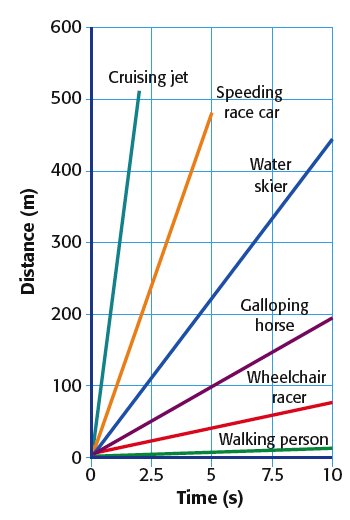 [Speaker Notes: Change to graph power point….]
Describing Motion continued
Average speed is calculated as distance divided by time.

When an object covers equal distances in equal amounts of time, it is moving at a constant speed
Instantaneous speed is the speed at a given point in time
Variations on the speed equation
s = d/t

d = s * t

t = d/s
d
t
S
Speed vs. Velocity
What is the difference between speed and velocity?

Velocity tells us what direction an object is moving; speed does not give us direction.

*For an object to have constant velocity, speed AND direction must not be changing!
Velocity Practice
Find the velocity in m/s of a swimmer who swims 110 m toward the shore in 72 s.
Find the velocity in m/s of a baseball thrown 38 m from third base to first base in 1.7 s.
Calculate the displacement a cyclist would travel in 5.00 h at an average velocity of 12.0 km/h. 
How much time does it take for a student running at an average speed of 5.00 m/s to cover a distance of 2.00 km? (There are 1000 m in a km.)
Check Your Understanding
What is the difference between distance and displacement?

What is a runner’s average speed if they run for 2 hours and go 12 miles?
Answers
What is the difference between distance and displacement?
Distance:  How far an object has moved, direction doesn’t matter
Displacement:  How far an object moved from its starting point; measured by the shortest path between the start and finish.

What is a runner’s average speed if they run for 2 hours and go 12 miles?
s=d/t
s=12/2 = 6 miles per hour
Daily Quiz
True or False?
Distance divided by time is a measure of average velocity.
Displacement must be straight and must include a direction.
Displacement divided by time is a measure of speed.
Instantaneous speed is a speed measured in an infinitely small time interval (at one point in time).
The SI unit of speed is miles per hour.
Acceleration
Acceleration is the rate at which velocity changes over time.
A change in speed, direction, or both
Equation 
In SI units, acceleration is measured in meters per second per second (m/s/s) or m/s2.
can be determined from a velocity-time graph.
Does acceleration always mean you are going faster?
Positive Acceleration
If the speed increases, the acceleration is positive
a = vf-vi	      t
Unit of measurement is usually m/s/s or m/s2
vf > vi
Speed
Time
Negative Acceleration
If the speed decreases, the acceleration is negative. 
a = vf-vi	      t
Unit of measurement is usually m/s/s or m/s2
vf < vi
Speed
Time
Acceleration Practice
A skater goes from a standstill to a speed of 6.7 m/s in 12 seconds.  What is the acceleration of the skater?
A skater travels at a constant velocity of 4.5m/s westward, then speeds up with a steady acceleration of 2.3m/s2.  Calculate the skater’s speed after accelerating for 5.0s.
A dog runs with an initial speed of 1.5m/s on a waxed floor.  It slides to a stop with an acceleration of -0.35m/s2.  How long does it take for the dog to come to a stop?
A child rides on a merry-go-round at a constant speed of 4.5 m/s.  Is the child accelerating?  Why or why not?